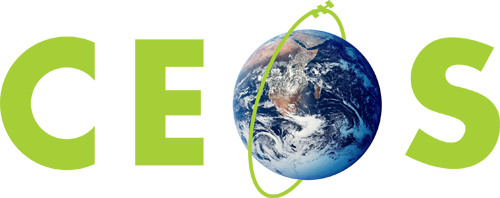 Open Data Cube Example Applications
July 2017

Brian Killough
CEOS Systems Engineering Office
NASA Langley Research CenterEmail: Brian.D.Killough@nasa.gov
Amazon Cloud (AWS) Data Cube Demo Portal
Data Cubes
16 cubes with 10+ years each. 
Kenya, Cameroon (Lake Chad), Togo (coastal Africa), Ghana, Colombia, Tonga (Pacific Island), Vietnam, Australia (Menindee Lakes), Bangladesh.
User Interface Features
User-selected spatial region and time
9 applications: cloud coverage maps, custom cloud-free mosaics, fractional cover, NDVI anomaly, water detection, water quality, landslides, coastal change and urbanization.
Outputs in GeoTIFF and GIF animation.
Free and open!
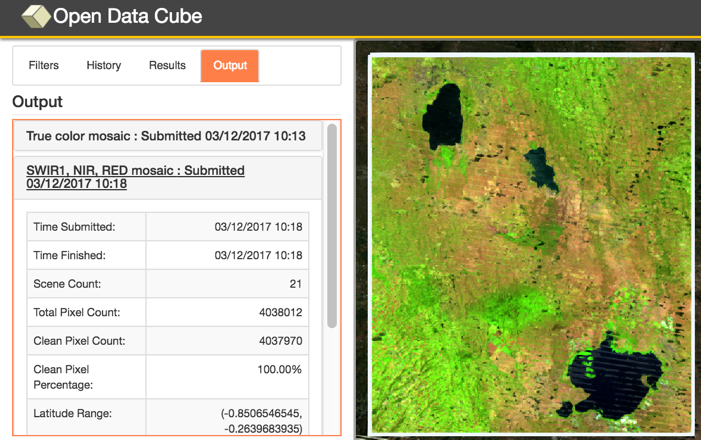 This is the first “hands-on” global demo of the Data Cube to show its potential for rapid time series analysis and diverse applications
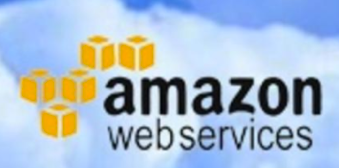 http://tinyurl.com/datacubeui
Cloud-filtered Mosaics
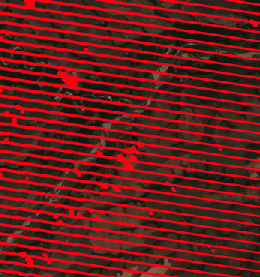 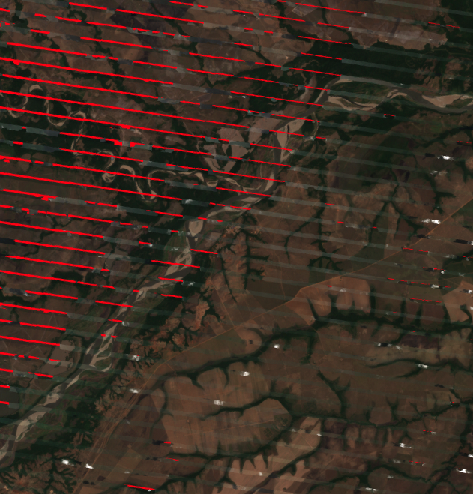 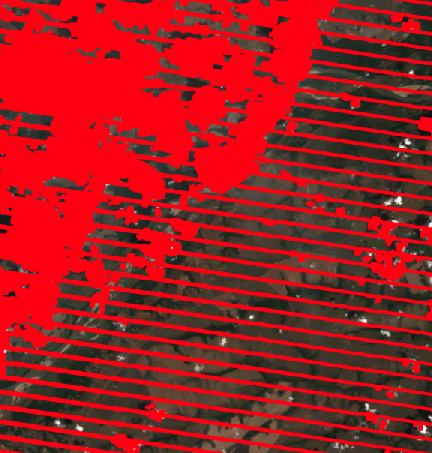 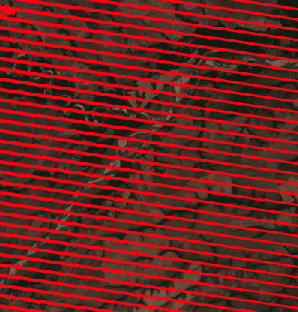 JAN
Clouds not detected by CFMask
The final product (above) is a cloud-filtered “most recent pixel” mosaic for Jan-Mar 2015 (3 months). The result is compiled from three (3) Landsat-7 scenes to produce a 97% cloud-free image. The baseline scenes (left) are 30% to 50% cloudy. The cloud or no-data pixels are highlighted in RED. This analysis is produced very rapidly (~1 minute).
FEB
MAR
Meta River, Colombia
Australian WOFS Algorithm
WOFS = Water Observations from Space
Braided river network of Coopers Creek in Queensland, Australia
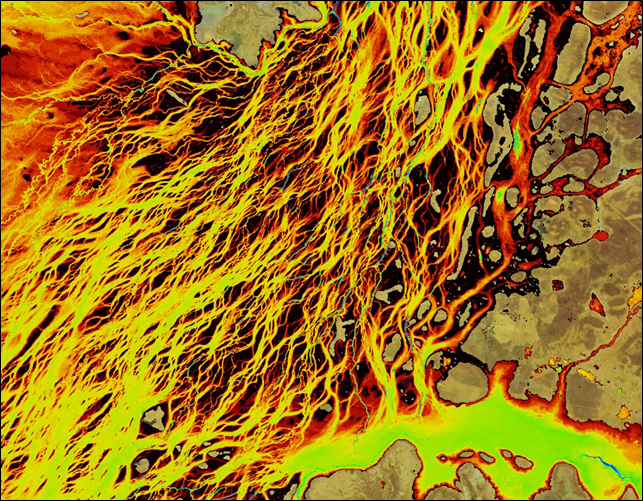 Blue = permanent water

Red/Yellow = infrequent flood events

CEOS has implemented the 23-step WOFS algorithm with the Data Cube to produce results similar to those shown here

Braided river networks and flood extent is very difficult to map with traditional methods
Lake Baringo, KenyaTime Series Water Detection
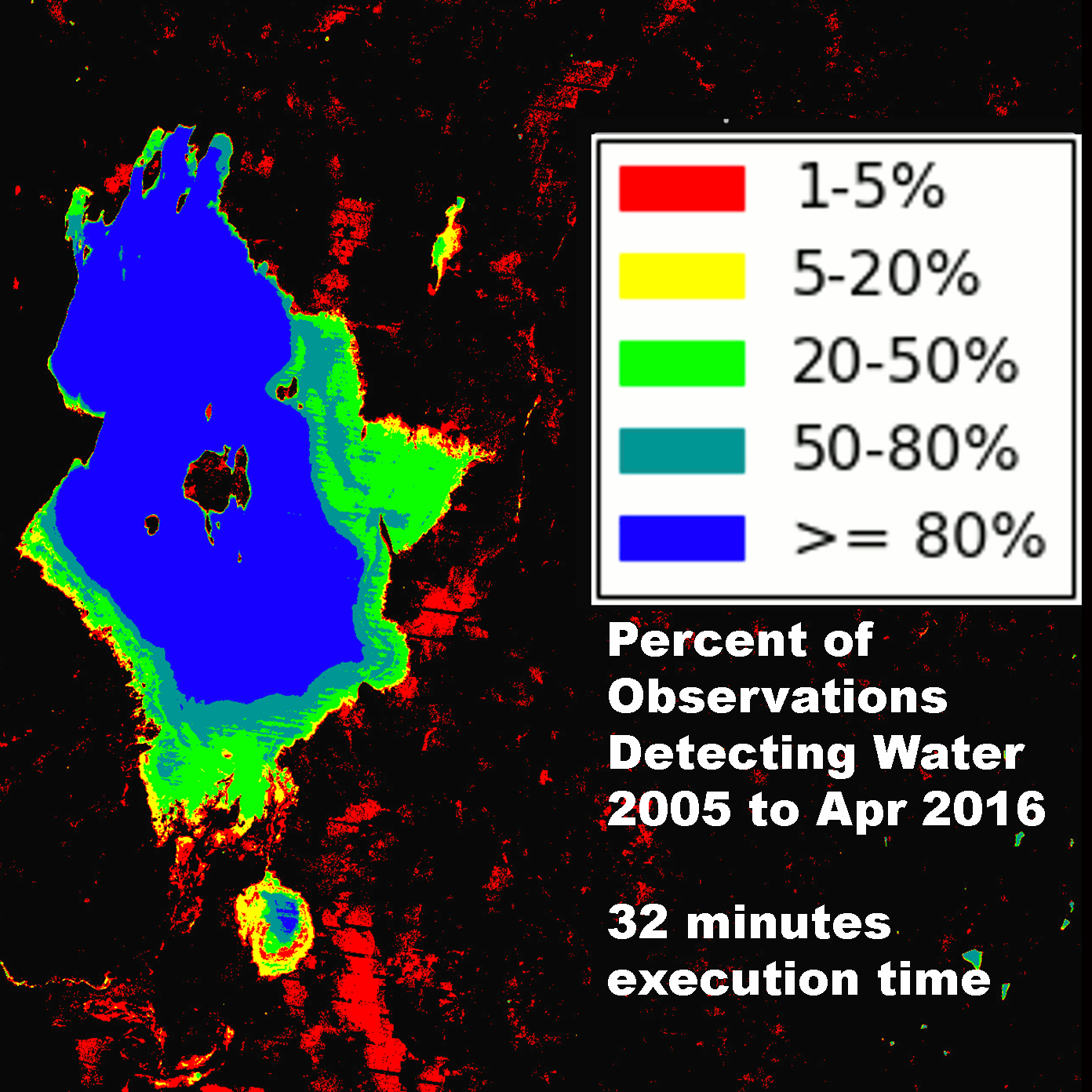 Blue = frequent or permanent water

Red/Yellow = infrequent water or flood events

Flood risk can be easily inferred from the 23-step, multi-band Australian WOFS algorithm.  

30-meter Landsat resolution allows detailed assessments that are far better than MODIS (250-m).
Annual Water Extent
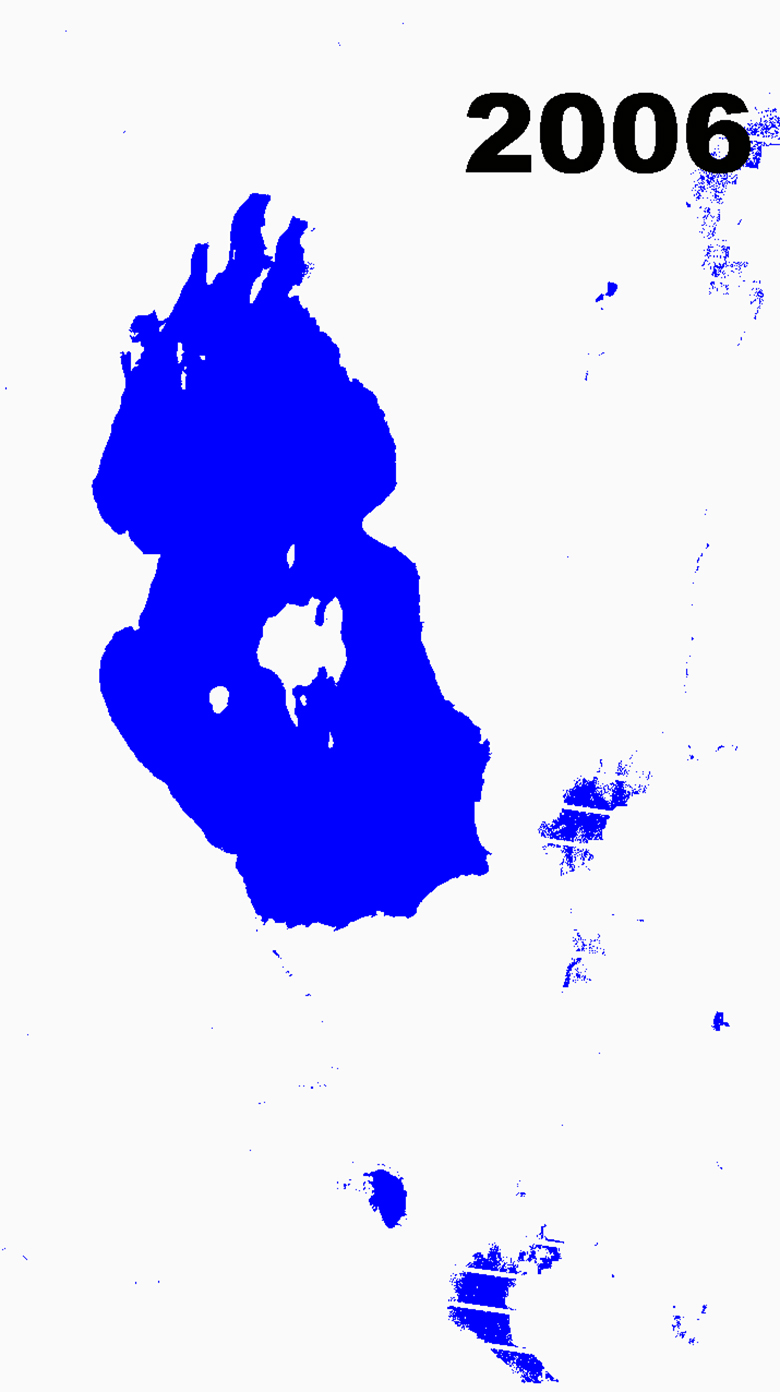 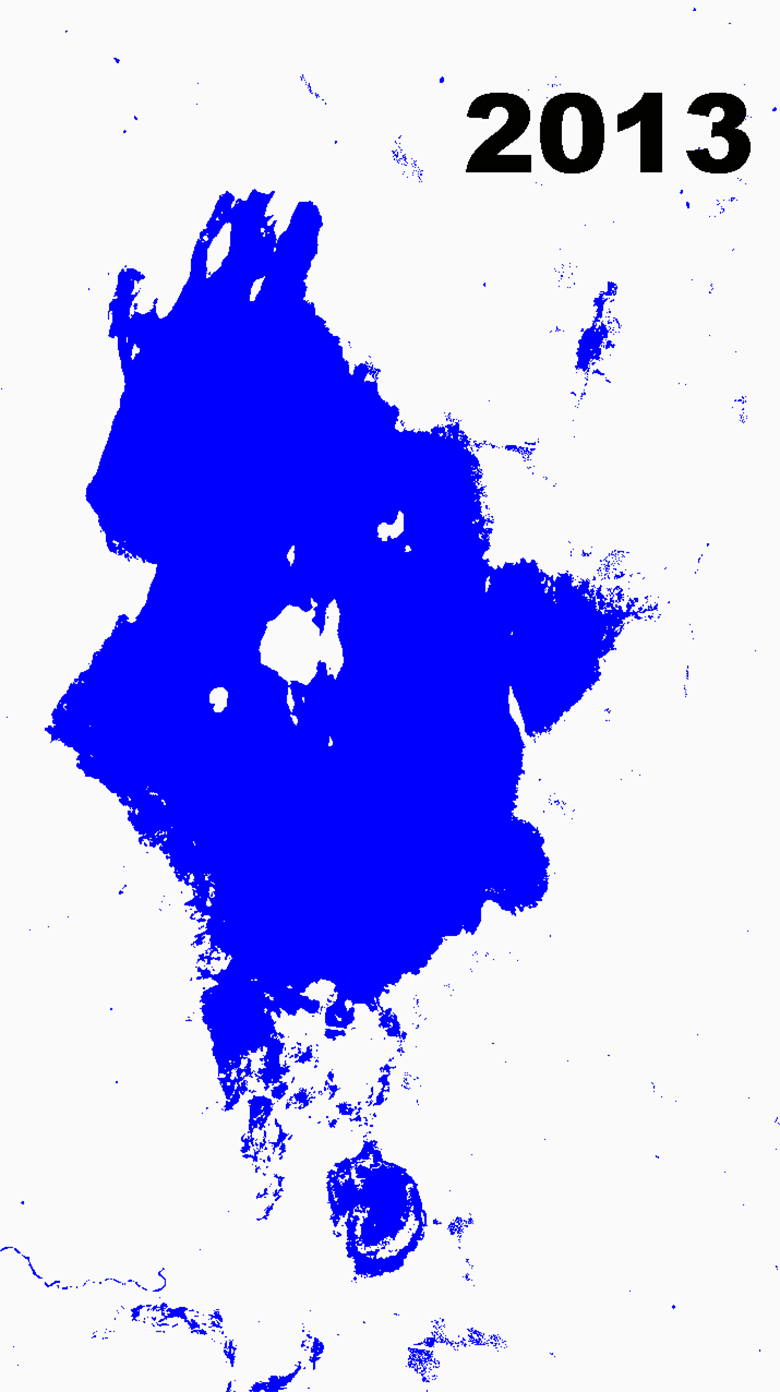 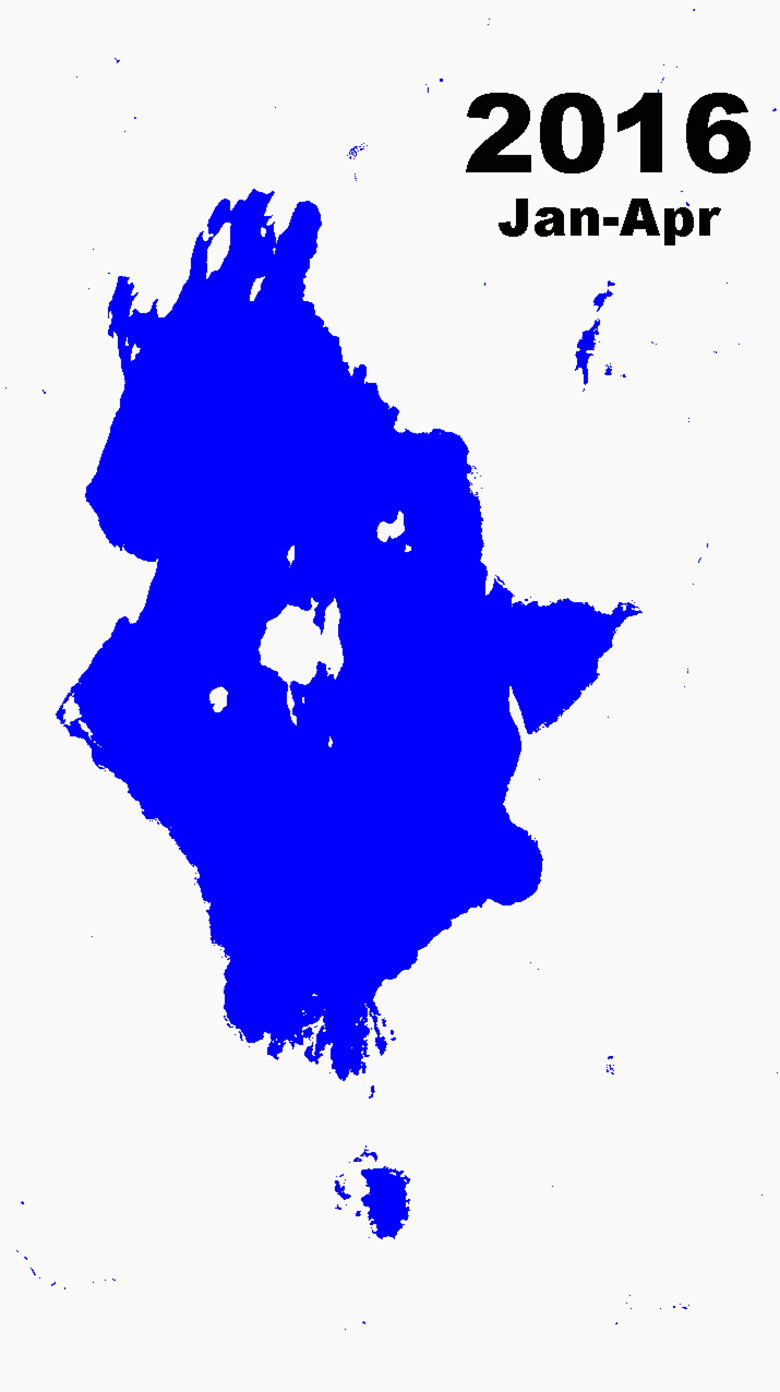 Landsat
“banding”
Extreme droughts in the Baringo region in 2009 had severe impacts on pastures and farming
Extreme floods displaced 600 families and swept away livestock near Lake Baringo in 2013
4 months of dry season data resulted in little water detected outside the lake boundary
WOFS vs. Other Water Tools
Australian WOFS 2005 to 2016
EC-JRC  1984 to 2015
Aqua Monitor2005 to 2016
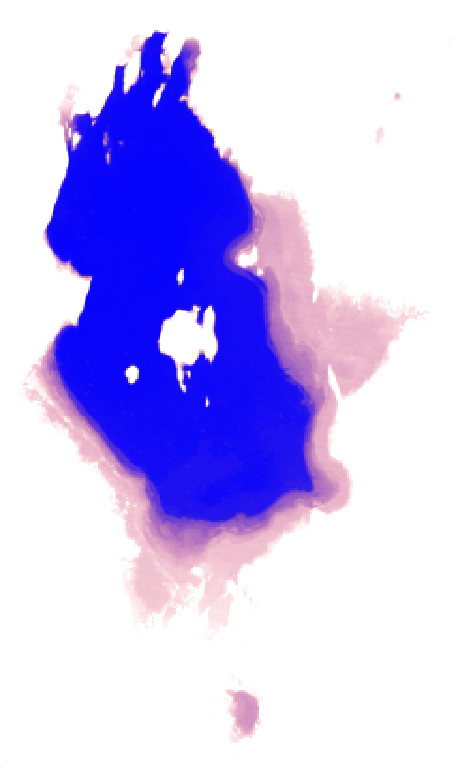 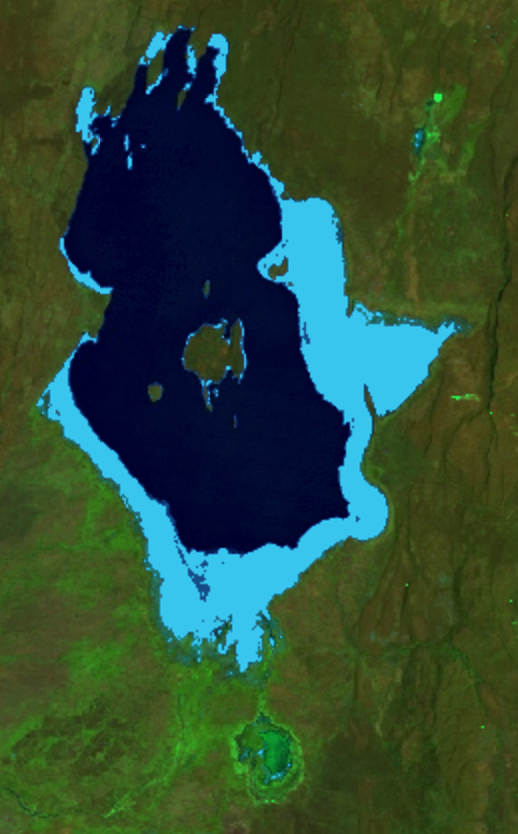 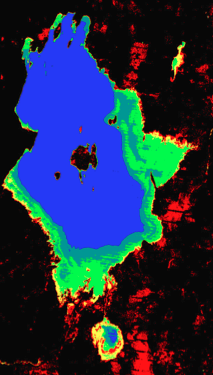 Pekel et al. 2016
Limited to a fixed time range and monthly output.
Donchyts et al. 2016
Limited to land-water and water-land changes. No download.
Lake Chad, Africa Water Detection Demonstration
Historically large and shallow lake has shrunk by 95% from 1963 to 1998 due to increased population demand (reference United Nations). Provides water to 68 million people in 4 bordering countries.
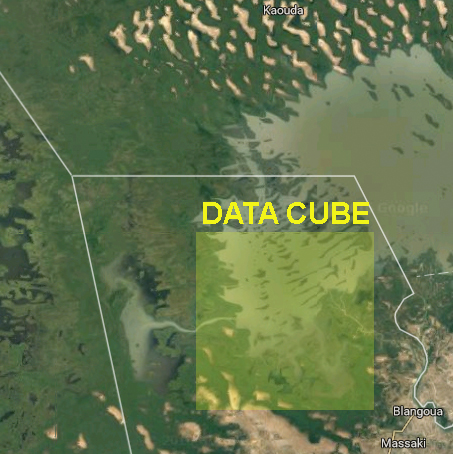 Annual rainy season (May-June) gives rise to floods (Aug-Sept) which fill the lake (Oct-Jan) before evaporation during the dry season (Feb-Mar).
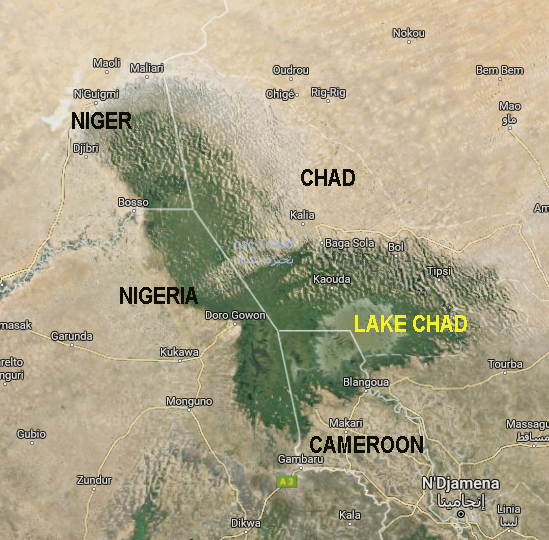 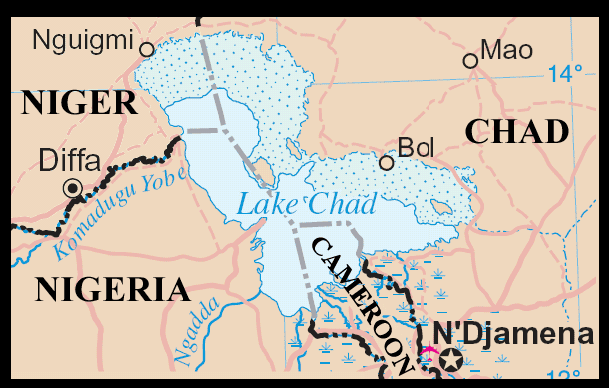 Lake Chad, Cameroon, AfricaTime Series Water Detection
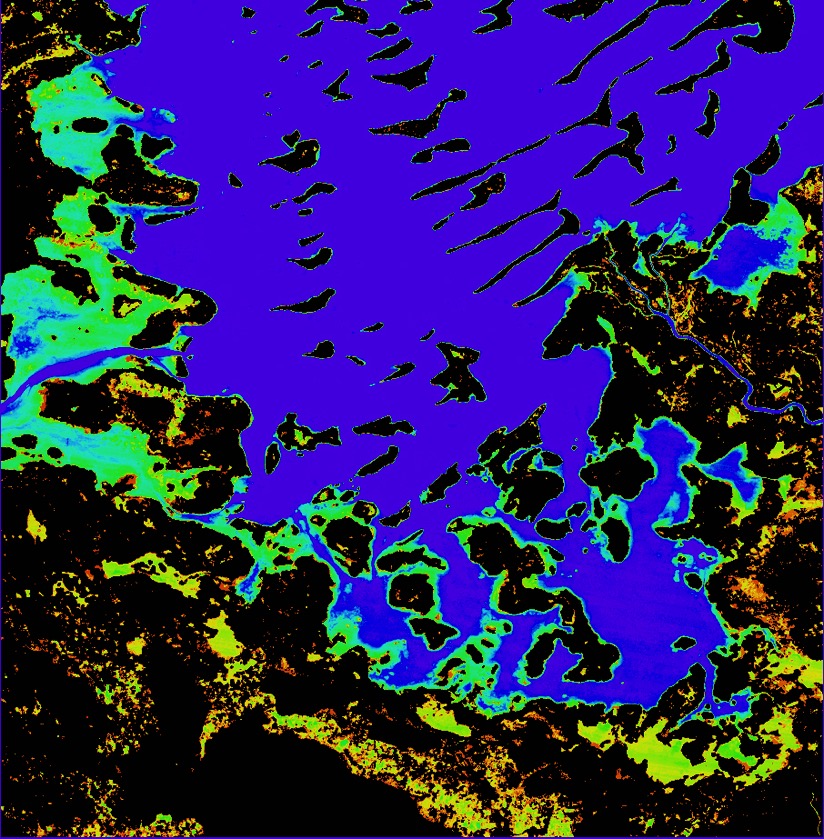 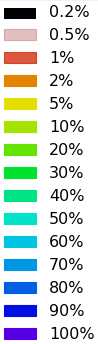 The product shows the percent of observations detected as water over the 17-year time series (water observations / clear observations).

Purple/Blue:Frequent or permanent water
Red/Yellow: Infrequent water and/or flood events
Lake Chad, Cameroon, Africa10-year Time Series Results
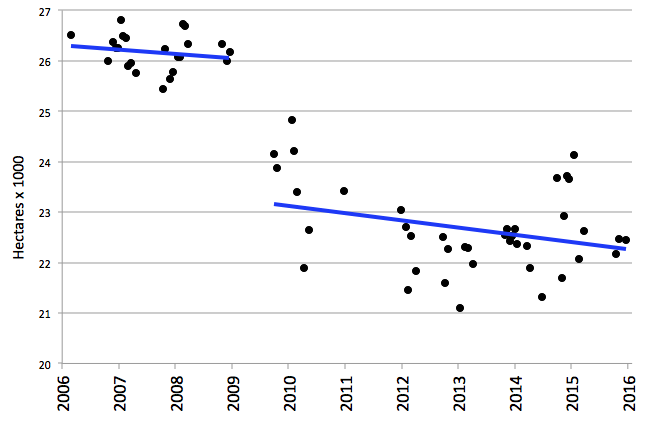 The severe drought in 2008 is evident in the Lake Chad time series results. The overall 10-year trend is a loss of 1.4 hectares per day for this analysis region
[Speaker Notes: Lake Chad is a source of livelihood to 30 million people. The shrinking lake has had a substantial impact on the local populations, as entire communities have switched from a fishing-lifestyle to one of farming and agriculture. Local communities that once ringed the shores of the lake are now isolated villages — miles from water — and these populations have literally begun farming the now-dry lake bottom. As of 2015, there are plans are in the works to divert water from the Congo River to the River Chari, which flows into Lake Chad, and revitalize the lake.]
Time Series Water Detection
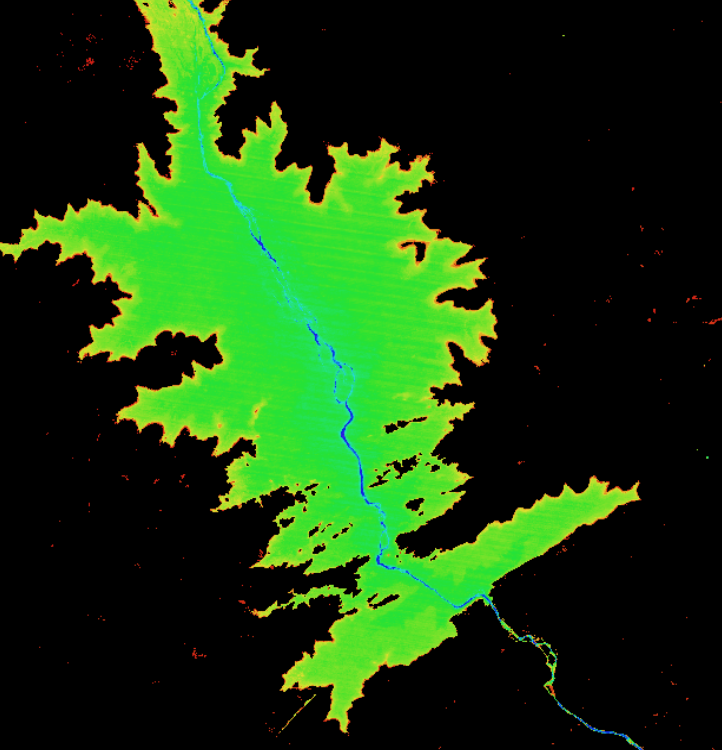 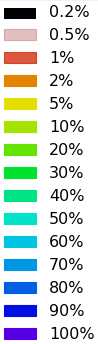 The Australian Water Observations from Space (WOFS) product shows the percent of observations detected as water over the 17-year time series (water observations / clear observations).

Purple/Blue:Frequent or permanent water
Red/Yellow: Infrequent water and/or flood events
Bui National Park along the Black Volta River, western Ghana, Africa
Why does the water only exist for 20% of the 17 years?
Bui National Park Land Change
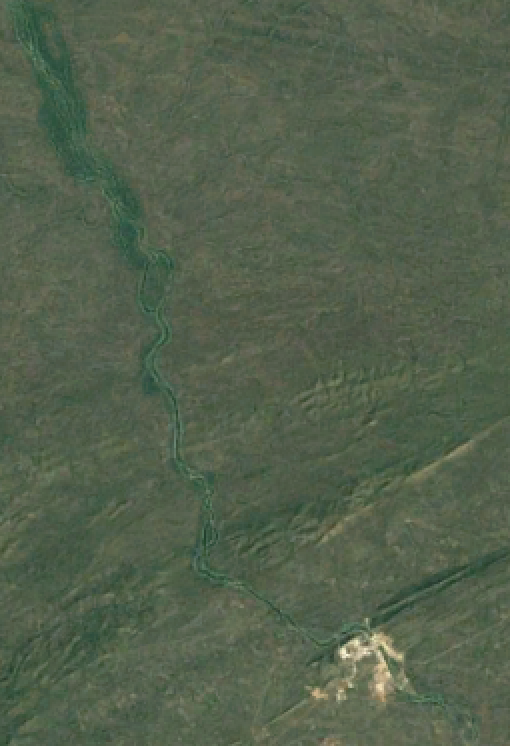 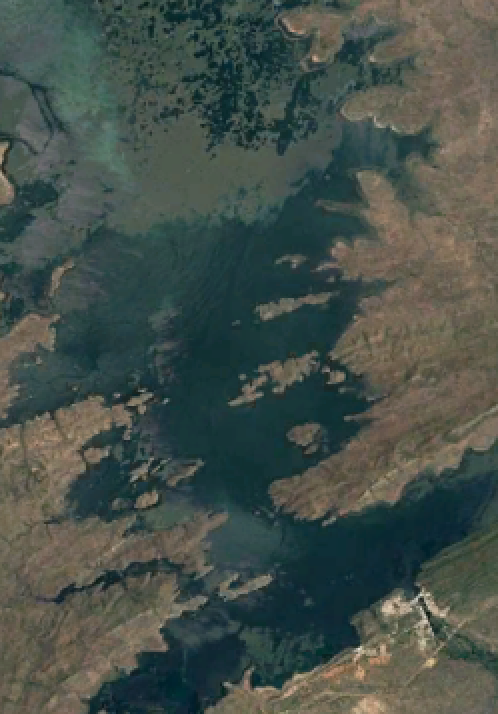 Bui National Park started construction of a Dam in Dec 2009. This explains the short existence of water from 2000 through 2016. The images to the left support these results.

Time series observations of water can be used to track the progress of water management projects, such as this project in Ghana.
Dec 2010
Dam under construction
Dec 2016
Dam complete … New Lake!
Water Quality
Total Suspended Matter (TSM)
Lake Baringo, Kenya2006 to 2015 (10 years)
Lake Chad, Cameroon, Africa2006 to 2015 (10 years)
The results show the average TSM (mg/L) over the time series for persistant water. TSM is closely related to turbidity which is an indicator of water condition for drinking or fisheries

Purple/Blue:Lower levels of suspended matter
Red/Yellow/Green: Higher levels of suspended matter
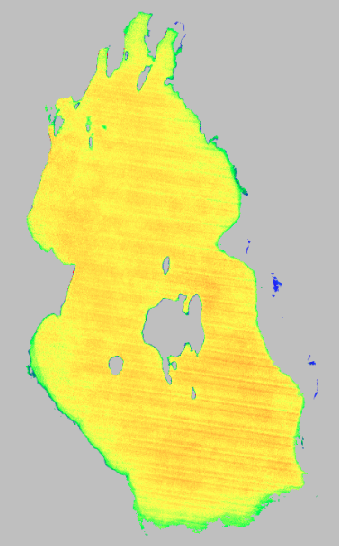 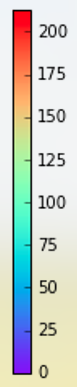 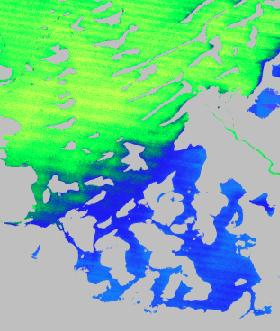 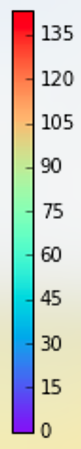 Lake Baringo (left) is commonly turbid with high sediment and high average TSM levels. Lake Chad (right) has higher TSM in the central portion of the lake but lower levels in the southern portion.
Water Quality
Total Suspended Matter (TSM)
Average TSM
Maximum TSM
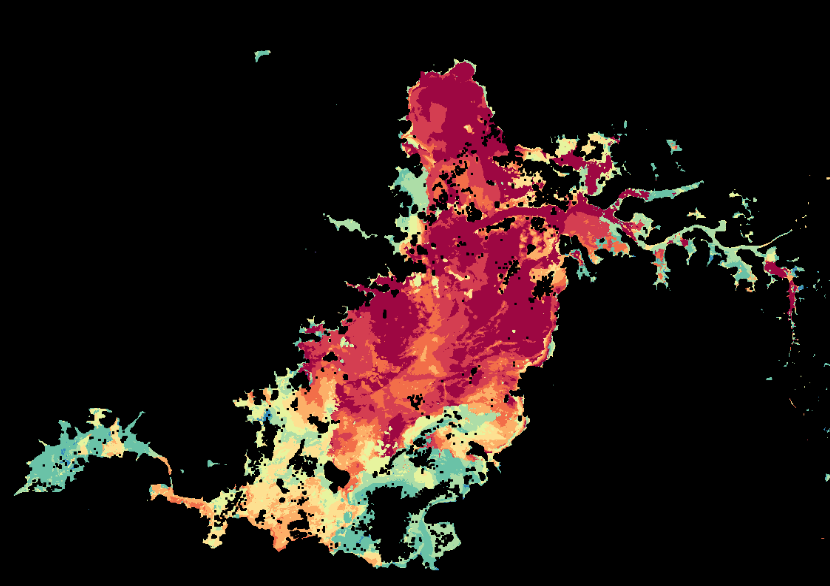 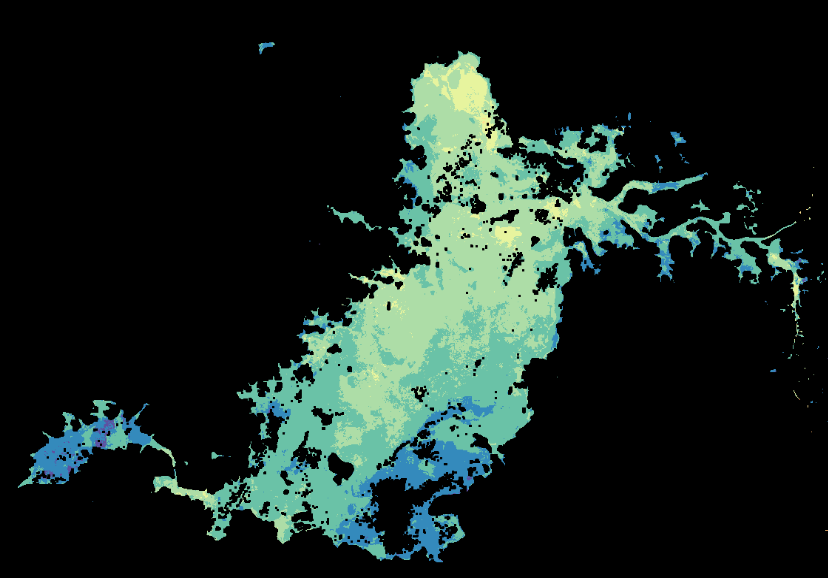 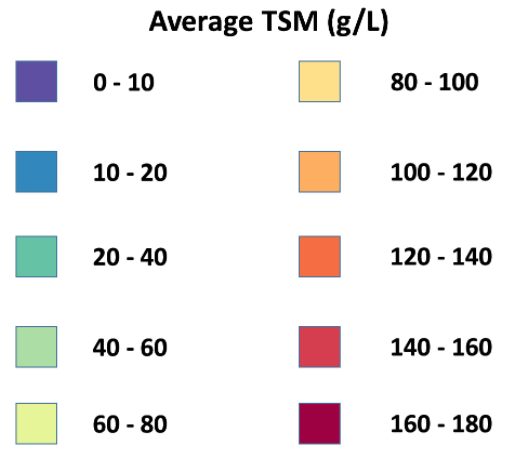 The Tri An Reservior in southern Vietnam (near Ho Chi Minh City) supplies drinking water to millions of people.
The results show the average and maximum TSM (mg/L) levels over the 2016 annual time series for persistant water. The product is calculated using Landsat 8 data and the Lymburner TSM Index Algorithm.

TSM is closely related to turbidity which is an indicator of water condition for drinking or fisheries
Fractional Cover
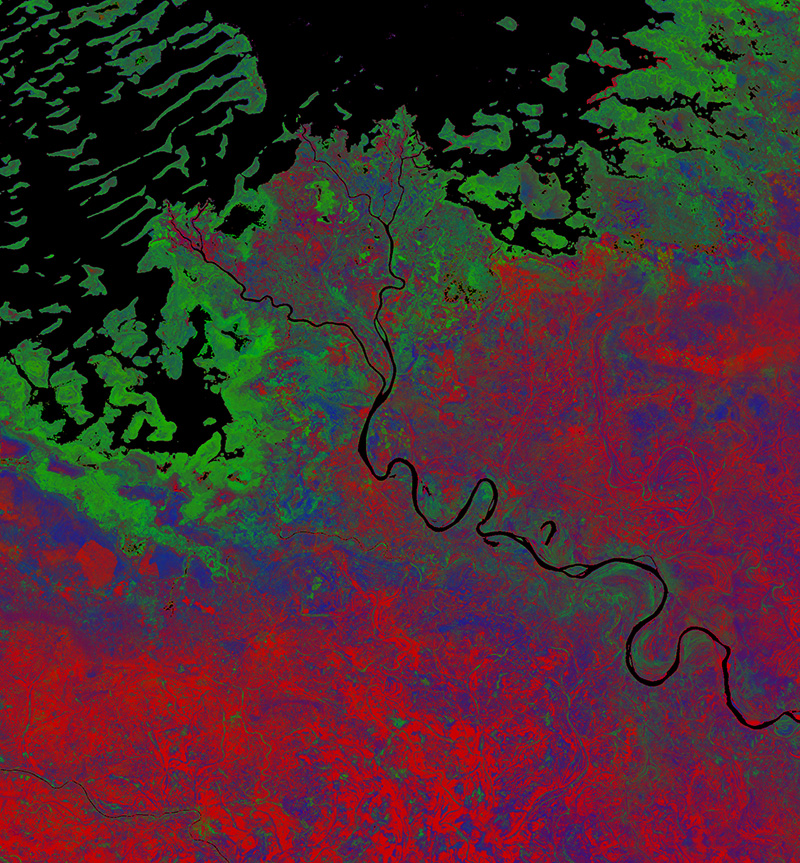 Southern Lake Chad
Cameroon, Africa
2015 Fractional Cover
R = Base Soil (BS)G = Photosynthetic Vegetation (PV)B = Non-Photosynthetic Vegetation (NPV)* NPV is dead vegetation, wood, stems, leaves
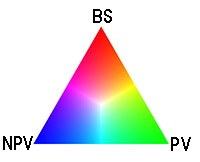 The fractional coverage algorithm (right) estimates the average vegetation fractional cover over the time period using a linear unmixing technique developed by Juan P. Guerschman (CSIRO).
NDVI Anomaly
Chari River inlet to Lake Chad in Cameroon, Africa
NDVI Anomaly comparison of a single Landsat 8 scene on April 4, 2016 to a 4-year median NDVI for the same month (April, 2013 to 2016)
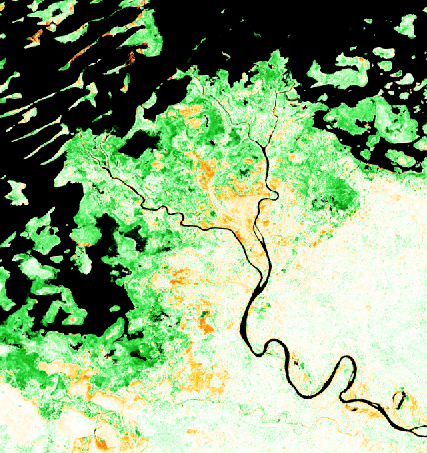 Consistent with the GEOGLAM Crop Monitor product, but MUCH higher resolution (they use MODIS).
BLACK regions are masks for either clouds or water
Most vegetated areas near the Chari River entrance to Lake Chad show an increased NDVI (green) for this scene as compared to the historical median. 
Some reduced NDVI (brown) is seen in a few areas.
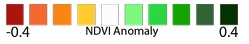 Coastal Change Detection
Lome, Togo, Africa
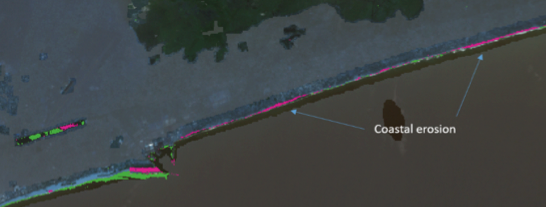 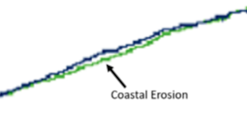 Water to Land = GREEN
Land to Water = PINK
Conclusion
A time series Data Cube of Landsat data can be used to rapidly assess coastal change and identify regions requiring more detailed analyses.
Coastal region north of LomeAnalysis Period: 2005 to 2013
* The scale of the largest coastal change is a loss of ~3 pixels, or 90 meters. This estimate is also supported by Google Earth imagery.
Landslides (SLIP)
The Data Cube User Interface tool includes a Landslide detection tool. The basis of the tool is a method called “SLIP” from Dr. Dalia Kirschbaum at NASA GSFC. The tool uses Landsat and ASTER Digital Elevation data to detect a loss of vegetation on steep slopes, thereby implying a high risk for landslides in a rainfall event.
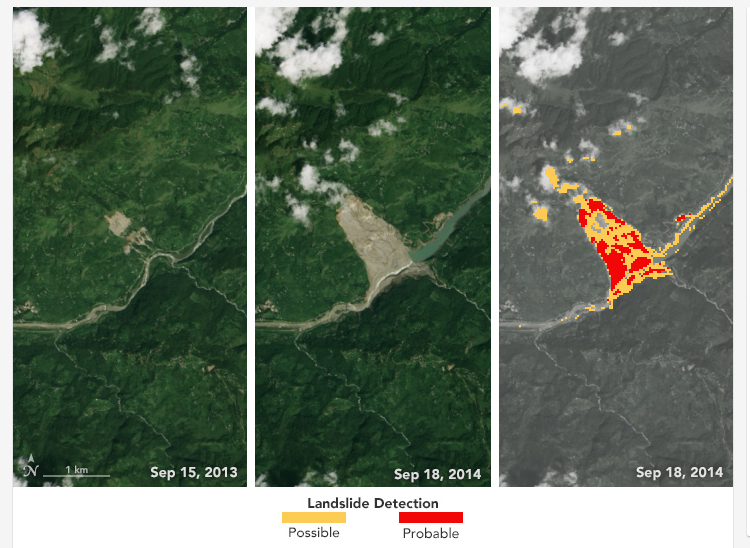 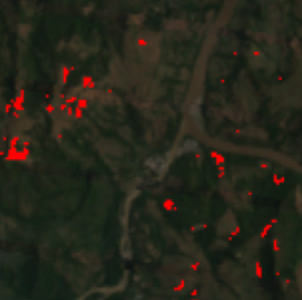 Sample Data Cube over Salgar, Colombia (Apr-Jun 2015, baseline 5 scenes). The region reported major landslides in May 2015.
CEOS is evaluating this tool and plans to work with Dr. Krischbaum on refinements and validation.
Example case in Nepal (from Kirschbaum)
Sept 2013 (far left)
Sept 2014 (center)
Sept 2014 (far right, SLIP-DRIP analysis)
Land Change Detection
The SEO is investigating two approaches for change detection with Data Cubes … CCDC and BFAST
CCDC (Zhu and Woodcock, 2012) was converted to Python by USGS and recently tested by the SEO on the Vietnam Data Cube. We now call this“PyCCD”.
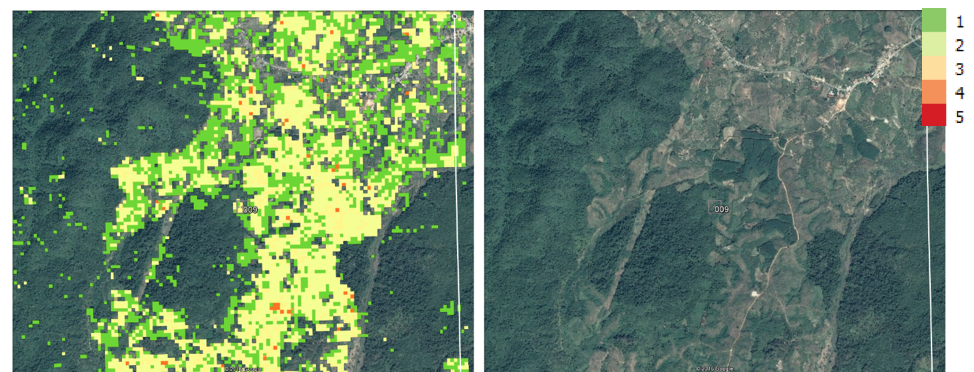 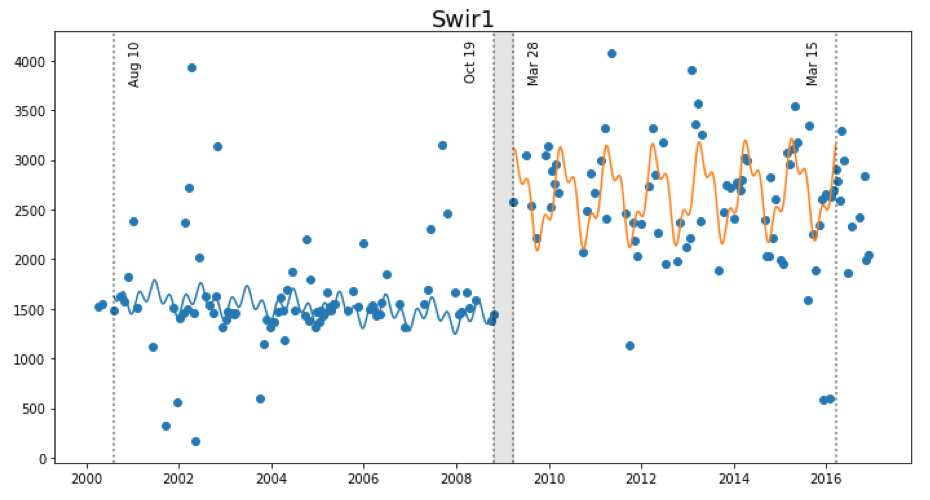 The SEO is also starting a task with Jan Verbesselt in June 2017 to convert BFAST from R-code to Python and to test on the Data Cube.
PyCCD time series model fits 7 bands to 6 weighted SIN and COS functions in order to find “breaks” that equate to potential land change.
Vietnam Land Change
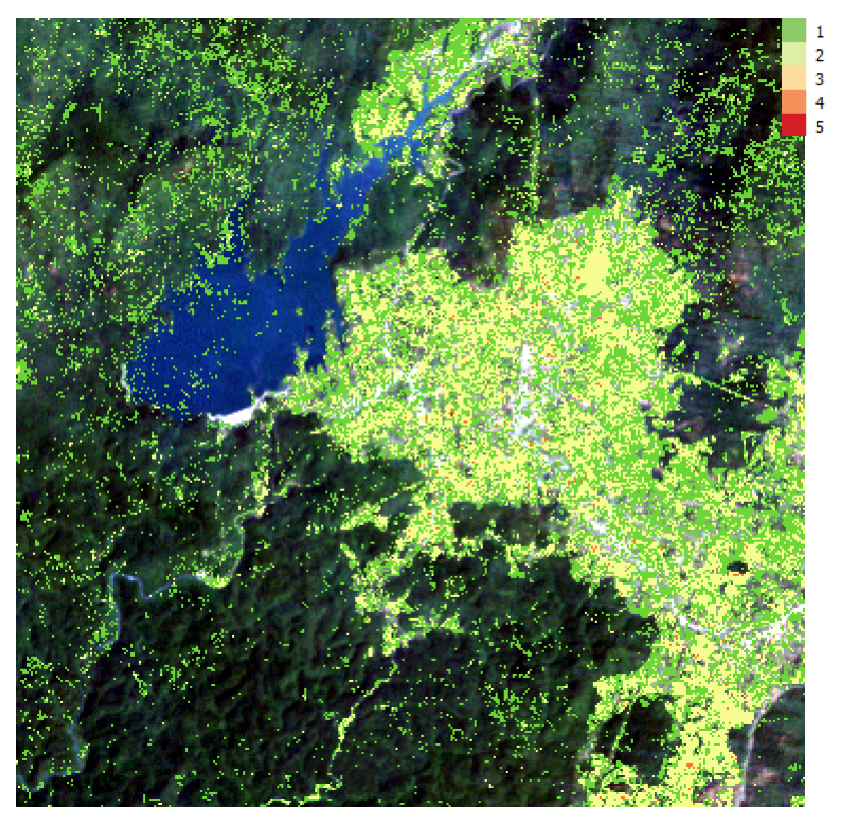 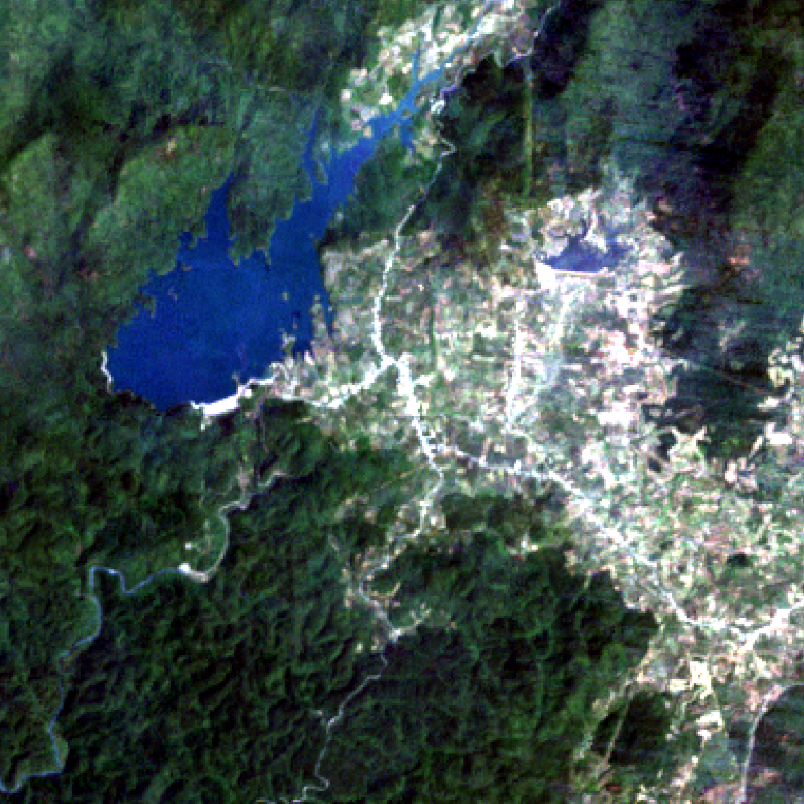 Bediaye, Vietnam – Data Cube Median Mosaic (left), PyCCD Results using QGIS (right)
2000 to 2016, 192 Landsat scenes, Lat = 11.19 to 11.29, Long = 107.81 to 107.91.
Global Forest Watch vs. PyCCD
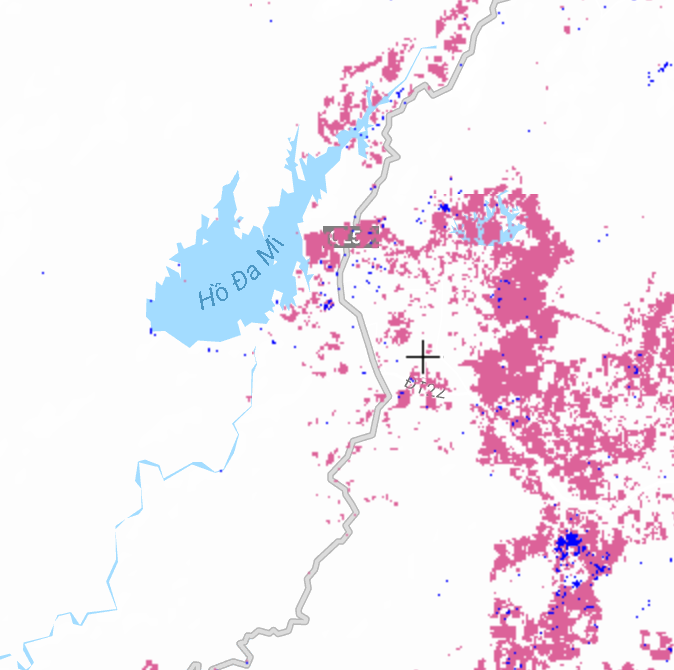 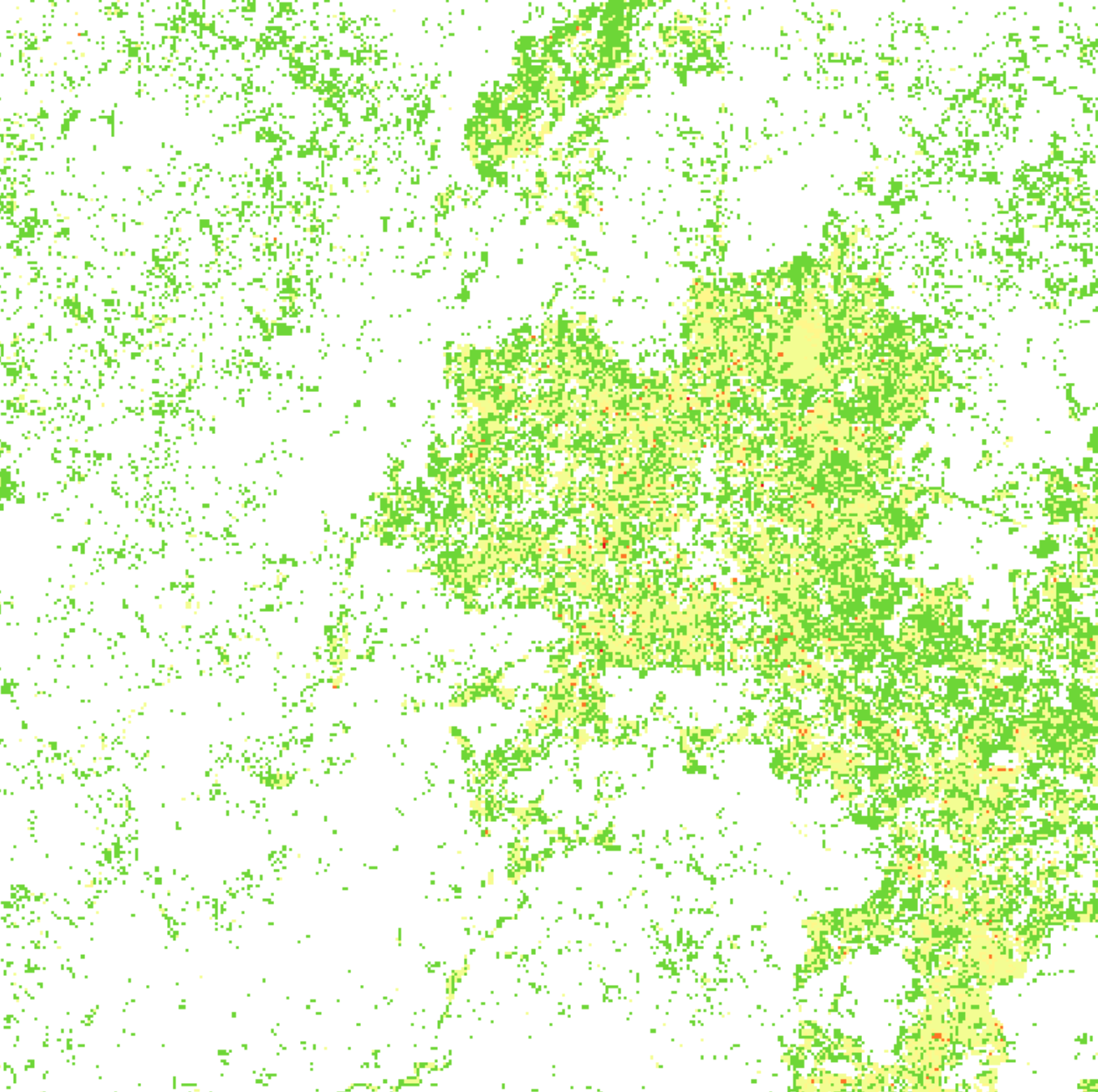 Global Forest Watch – Forest Loss 2000 to 2015
PyCCD with a Data Cube – Land Change2000 to 2016
PyCCD Execution: 372 x 372 pixels, 8 parallel cores, 2.3 hours (~1 msec / clear pixel) which equates to about 10 hours per clear Landsat scene.
More PyCCD Examples
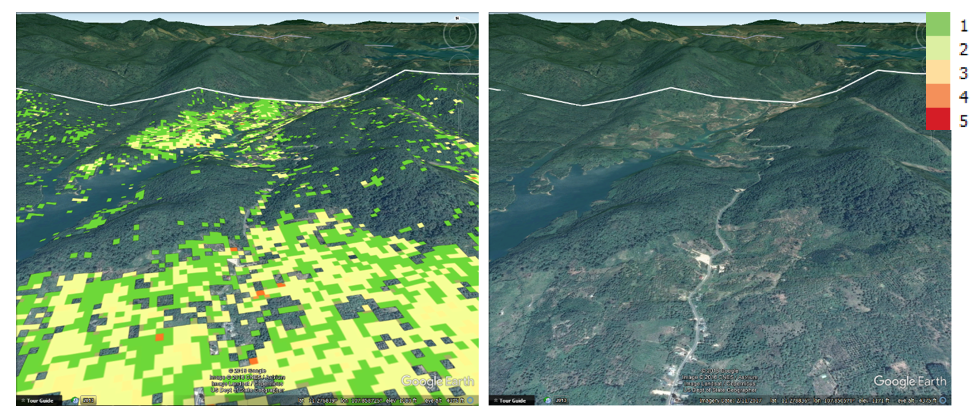 Deforestation
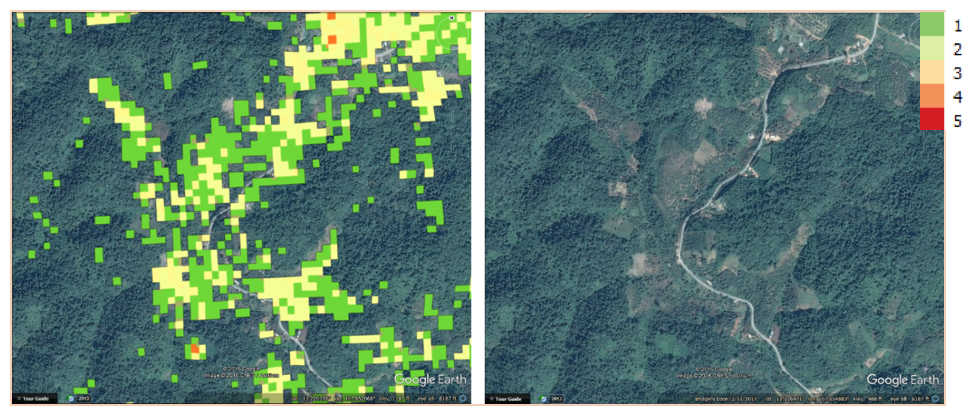 Roadside Clearing
More PyCCD Examples
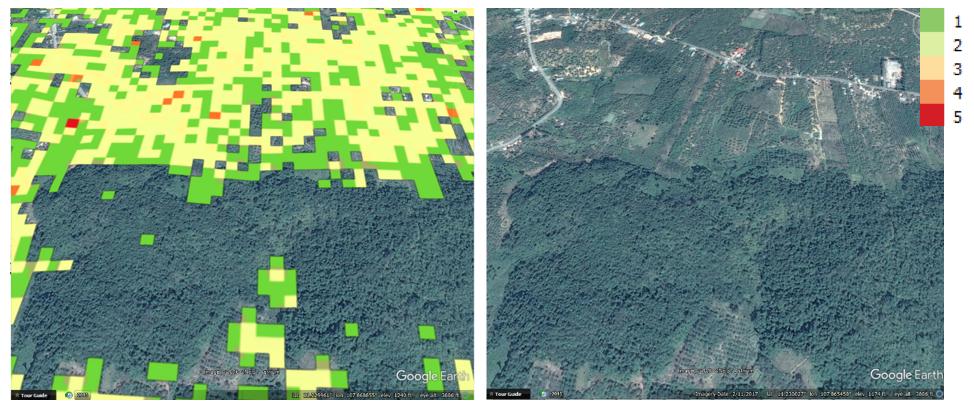 PossibleDeforestation
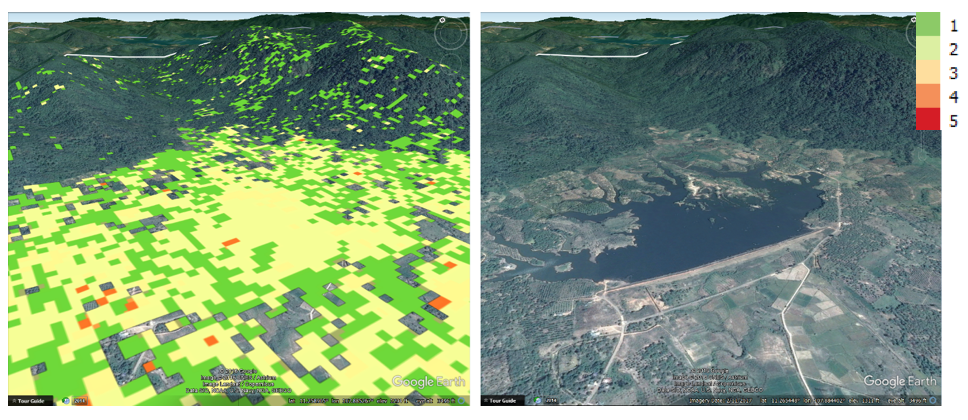 Reservoir
Time Series Models for Deforestation in Vietnam
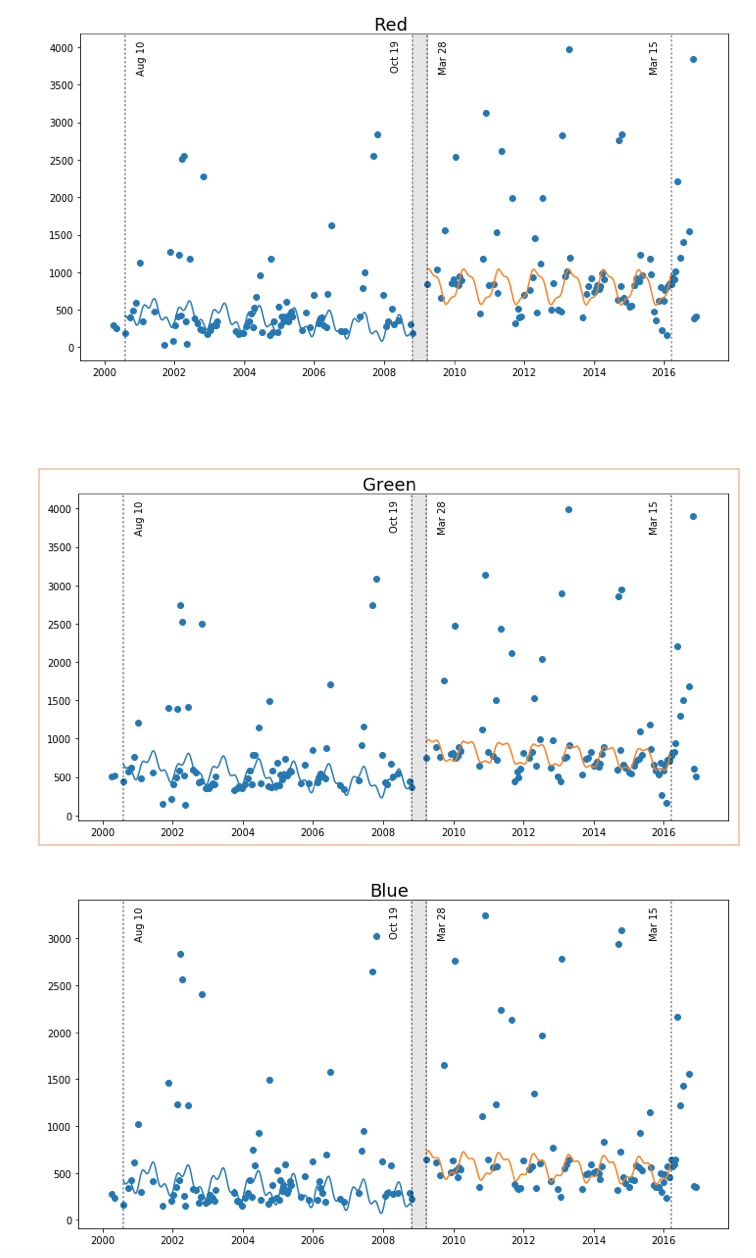 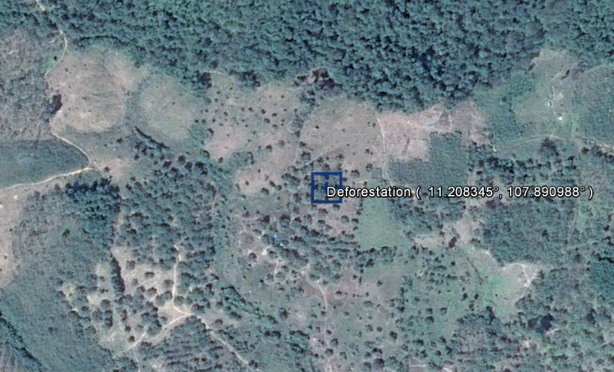 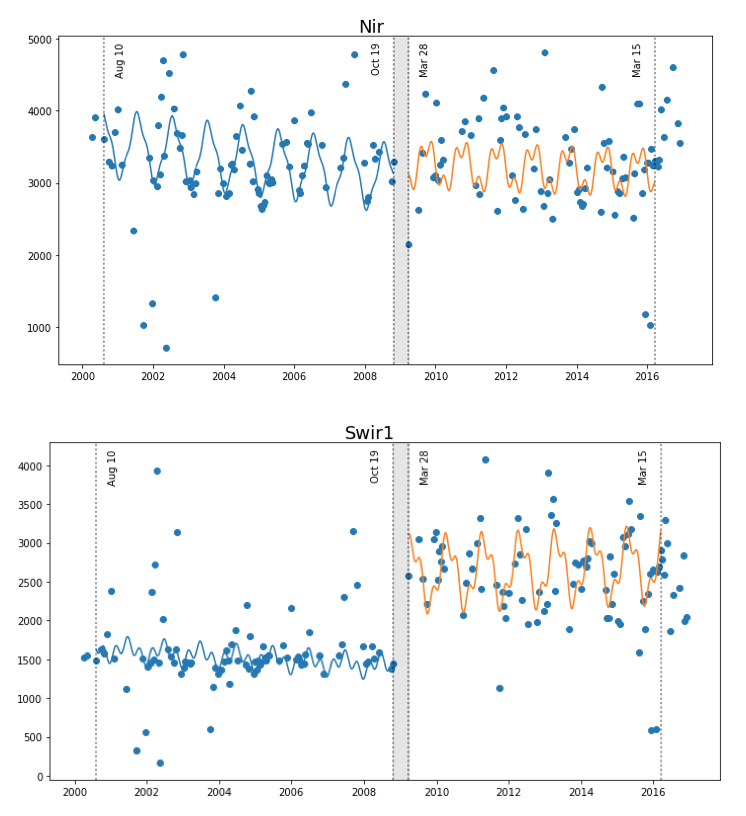 Deforestation (single break)
Latitude: 11.208Longitude: 107.89
Change is most evident in the SWIR bands
Water Detection with Radar
WASARD (Water Across Synthetic Aperture Radar Data) is a new machine learning algorithm for water detection using radar datasets.
The algorithm is trained using Landsat data and the Australian WOFS water detection algorithm, which has >97% accuracy.
WASARD has shown >96% correlation with WOFS results using Sentinel-1 and ALOS datasets over Vietnam.
WASARD produces a simple linear water classifier algorithm with the format:(Coefficient-1)*(Band-1) + (Coefficient-2)*(Band-2) + Bias
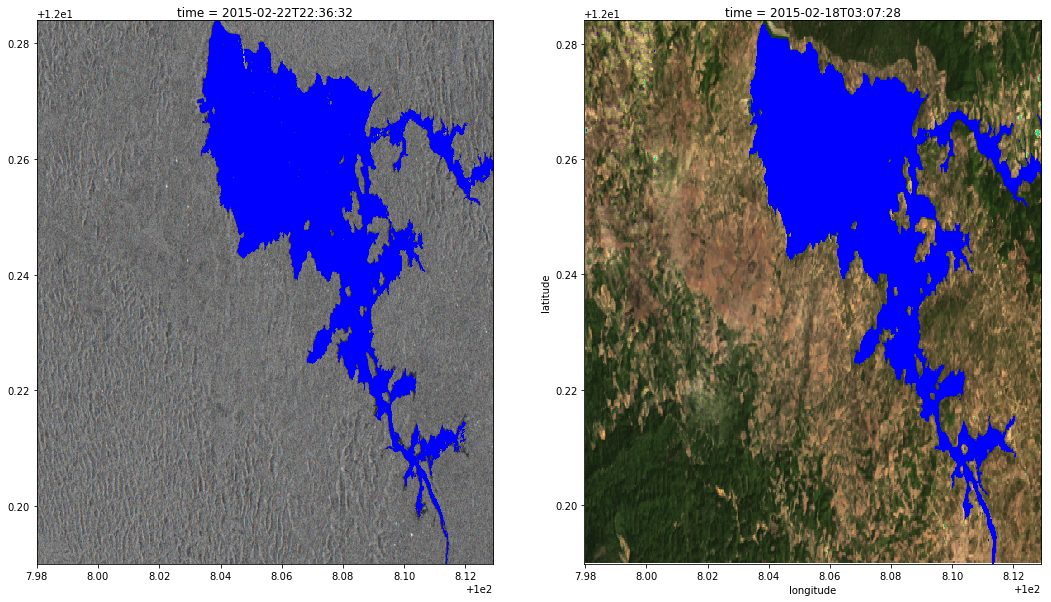 Sample water detection results for Lake Buon Tua Sarh in Vietnam. The correlation between WOFS and WASARD was 97%.
Sentinel-1 WASARD
Landsat WOFS
Examples in Vietnam
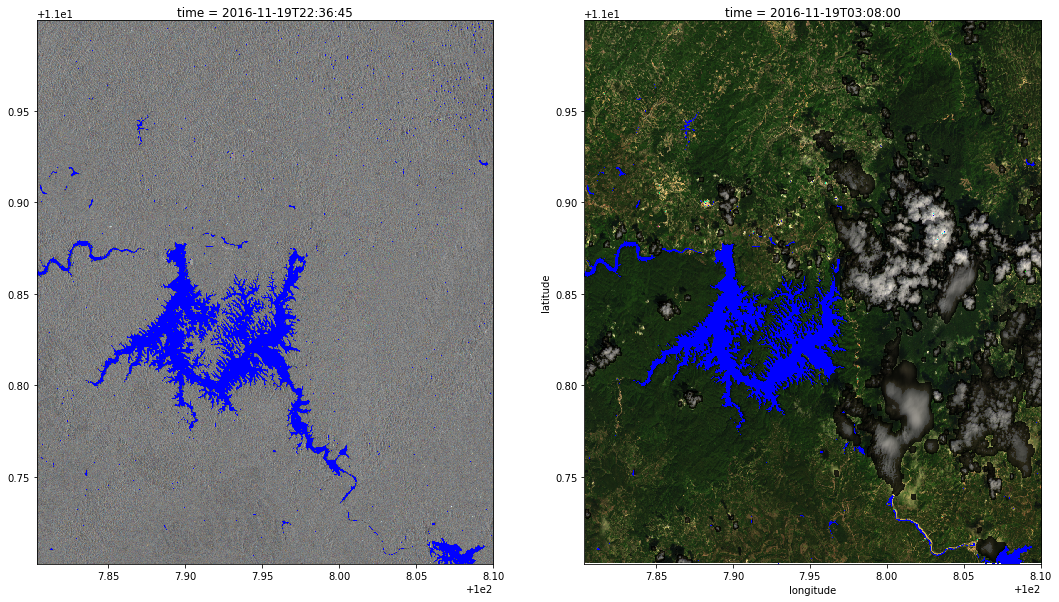 Sentinel-1WASARD
LandsatWOFS
clouds covering
a portion of the water
These Sentinel-1 and Landsat acquisitions are on the same day. The presence of clouds reduces water visibility with Landsat, but using Sentinel-1 and WASARD can achieve a full view of the water extent.
Tracking a Water Reservior Construction in Vietnam
2008
2007
Water Detection, 2007-2010Blue = constant water, Yellow = infrequent water
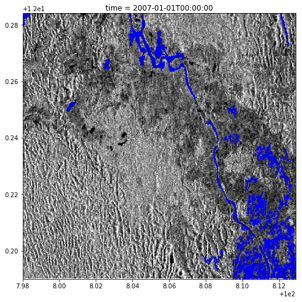 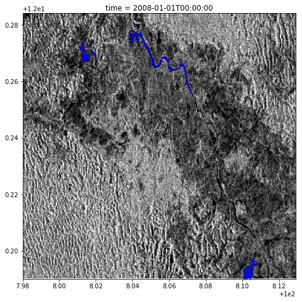 Sentinel-1WASARD
LandsatWOFS
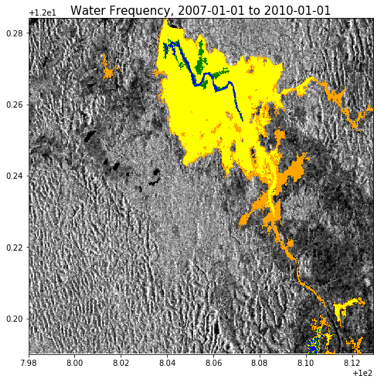 2010
2009
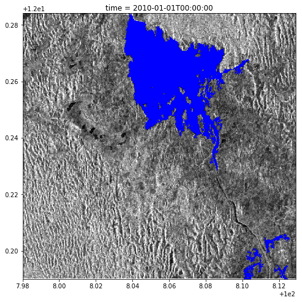 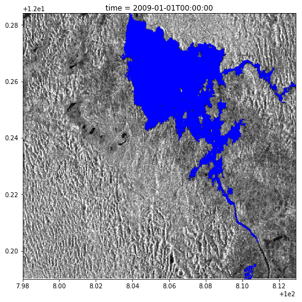 Significant annual changes in water extent are visible in ALOS images (above) for Lake Buon Tua Sarh and confirmed with Google Earth images (right). The water dam was constructed in 2009.
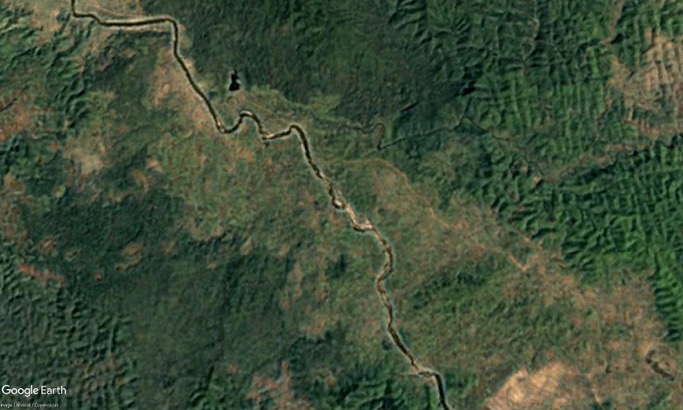 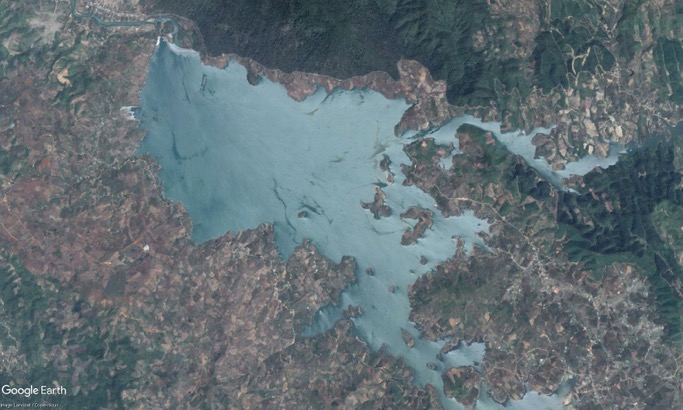 2003
2017
Water Across Synthetic Aperture Radar Data (WASARD)
Zachary Kreiser
Student Intern, Yale University
WASARD: Overview
Uses a machine learning algorithm to identify water pixels in a SAR (radar) scene.
Algorithm is “trained” with results from the Australian WOFS algorithm and similar Landsat data (97% accuracy)
Algorithm has been tested on VV / VH bands for Sentinel-1 and the HH / HV bands for ALOS
Since only two bands are used, this classifier can be thought of as a line separating a two dimensional space into regions labeled “Water” and “Not Water
Once an effective classifier has been found, it can be saved and used on additional SAR scenes without retraining with a Landsat scene.
Analysis of Error in WASARD Detection
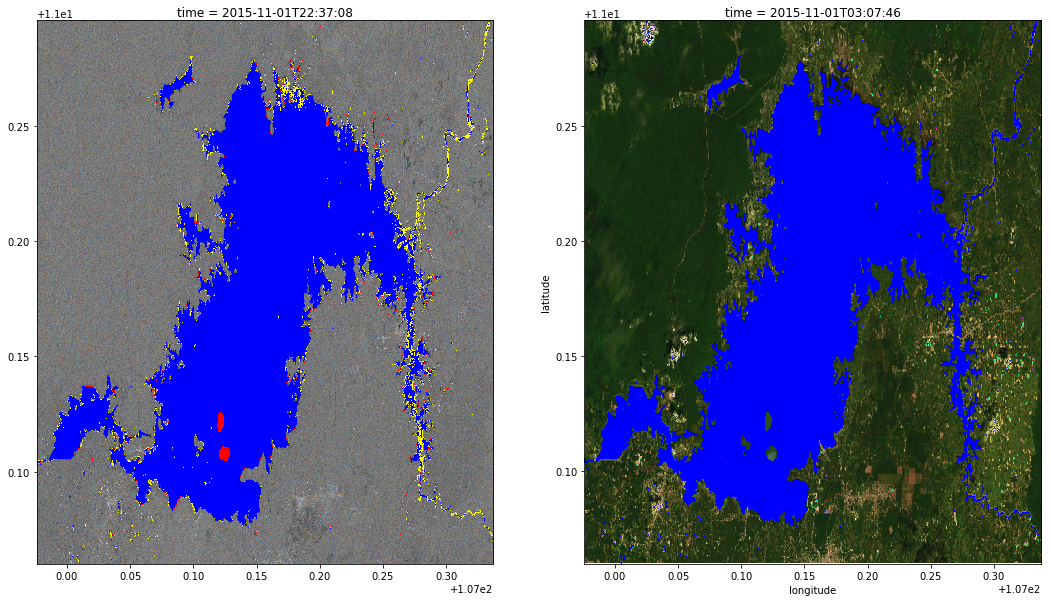 Landsat
Red: False Positives

Yellow: False Negatives
Sentinel-1
WASARD has difficulty detecting rivers due to the shallow viewing angles of SAR instruments. WASARD has a 98% correlation with Landsat-WOFS results. Of those pixels with errors, 1.3% are false negatives (mostly rivers and water boundaries) and .08% are false positives (mostly clouds).
Water detection example in Vietnam
With the WASARD mask applied
With the WOFS mask applied
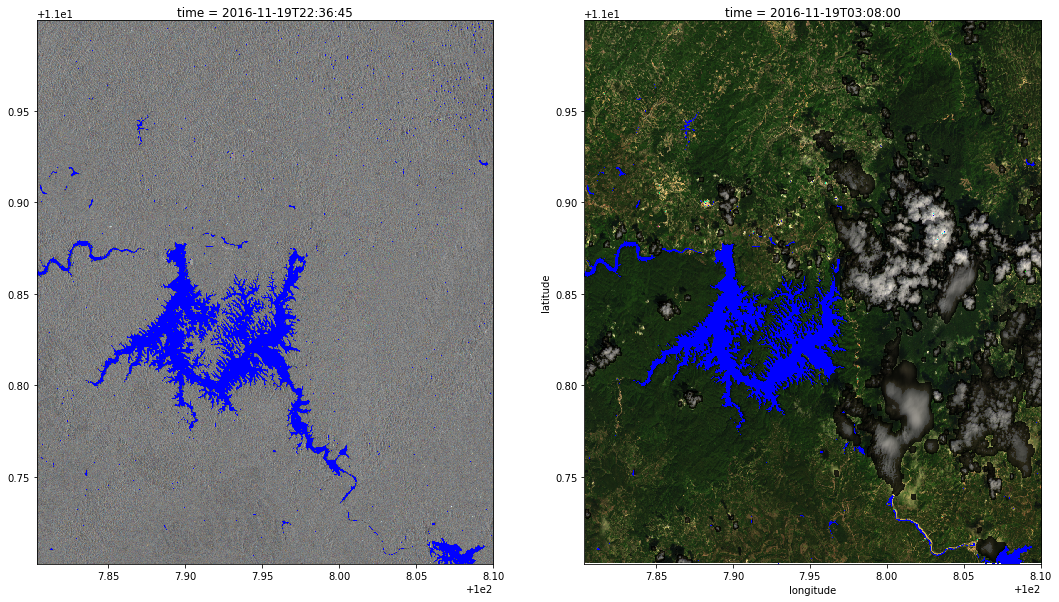 Sentinel-1
Landsat
clouds covering
a portion of the water
Buon Tua Sarh in Dak Nong, Vietnam
Sentinel-1 Acquisition
Landsat-8 Acquisition
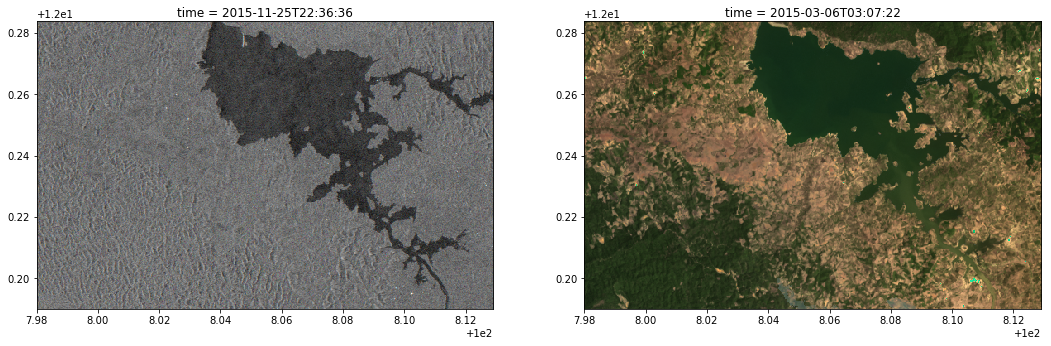 With water detection algorithms applied, 
Correlation = 96.8%
Sentinel-1 Acquisition (WASARD)
Landsat-8 Acquisition (WOFS)
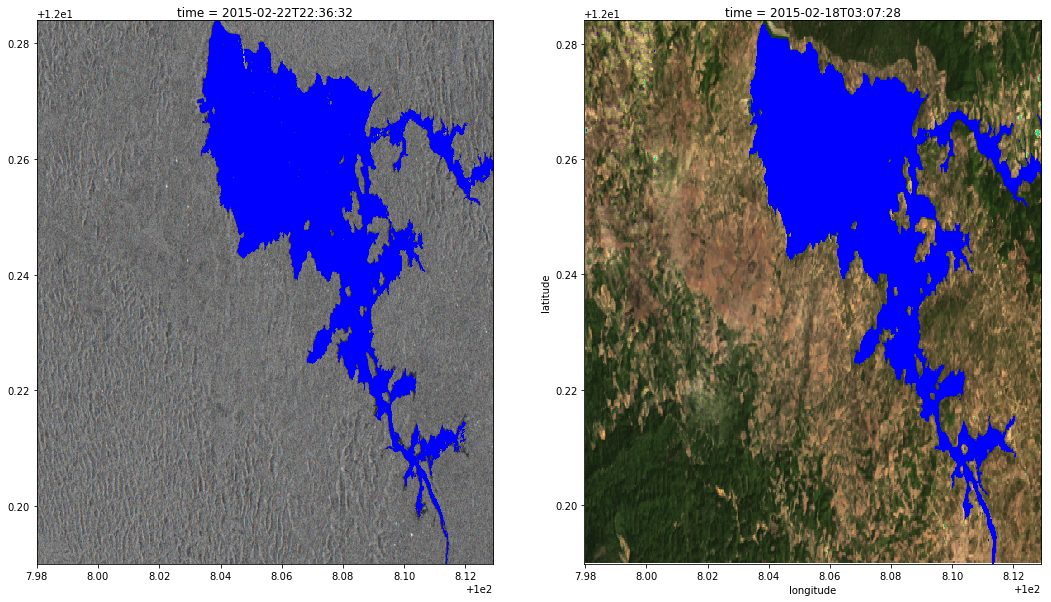 Looking at water distribution over time
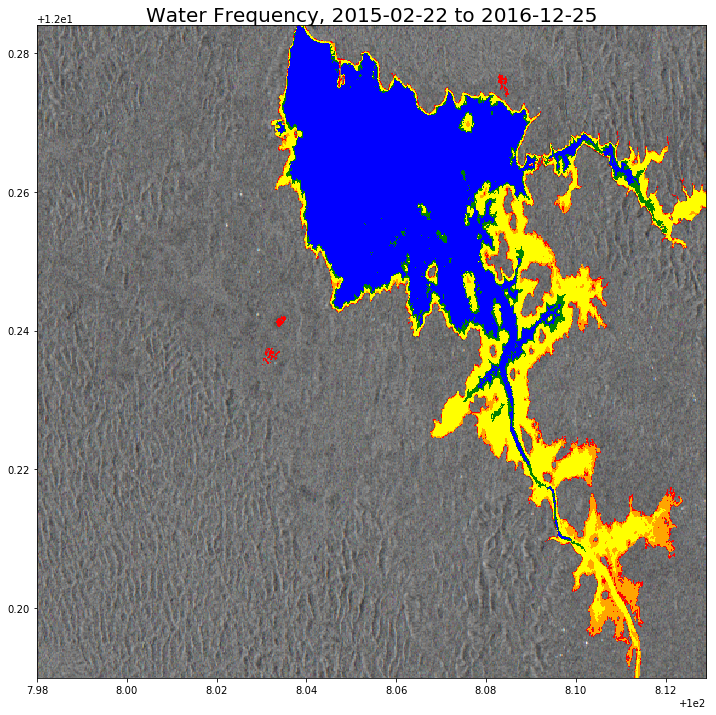 Feb 2015 to Dec 2016
~ 2years

17 scenes from Sentinel-1 (radar)
% of time containing water:red: 0-20%orange: 20-40%yellow: 40-60%green: 60-80%blue: 80-100%
Investigating by looking farther back in time, utilizing data from ALOS-PALSAR annual mosaics
2008
2007
Water Detection, 2007-2010
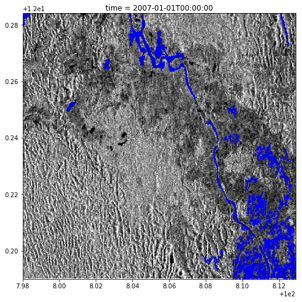 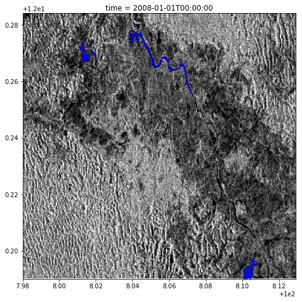 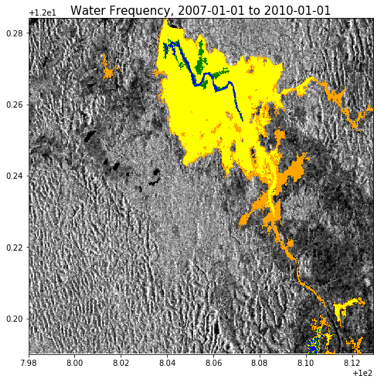 2010
2009
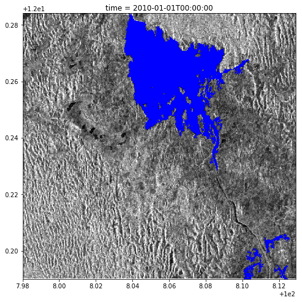 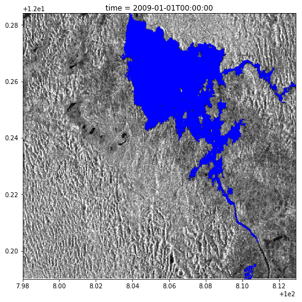 Only a small fraction of the water has been present consistently from 2007-2010. There are no signs that the large body of water to the north was present prior to 2009.
Cross referencing with Google Earth
2003
2017
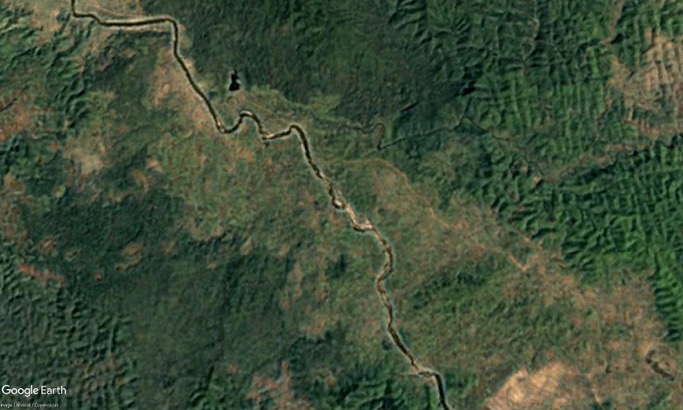 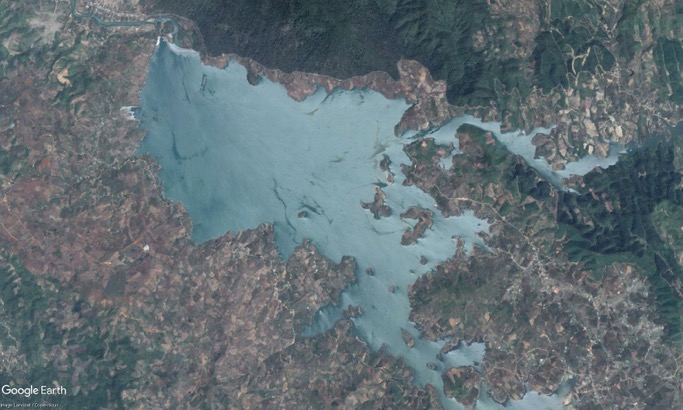 The reason … Lake Buon Tua Sarh is a reservoir. A dam was built in 2009 (see highlighted area)
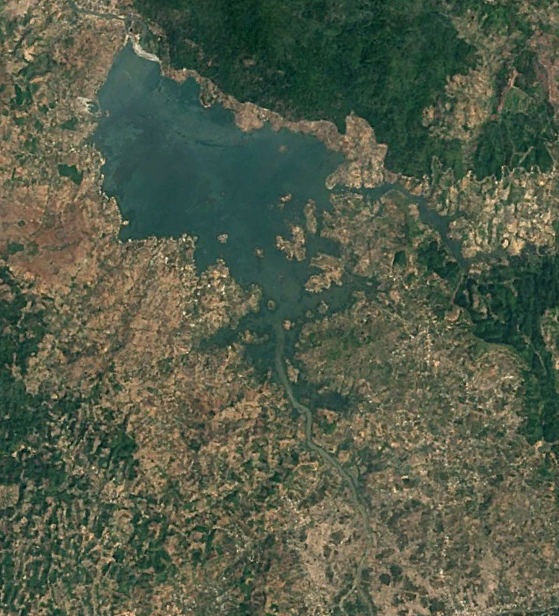 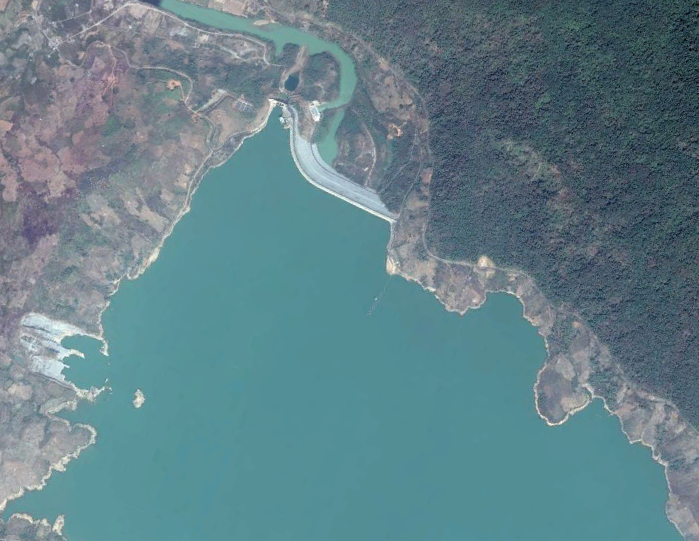